From Research to Policy orWhat’s the point of all the graphs and charts?
Kenny Sherr
ksherr@uw.edu 


July 27, 2012
Overview of Presentation
Brief introduction to policy-related elements of research

Examples of where research has failed and succeeded in impacting policy

Concrete policy/research linkage considerations
Why policy?
I’m a researcher, why do I have to consider policy?

Goal of research is not the results, but to lead to change 
Evidence base for decision making
Tool to improve operations
Ideal policy cycle
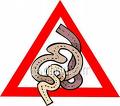 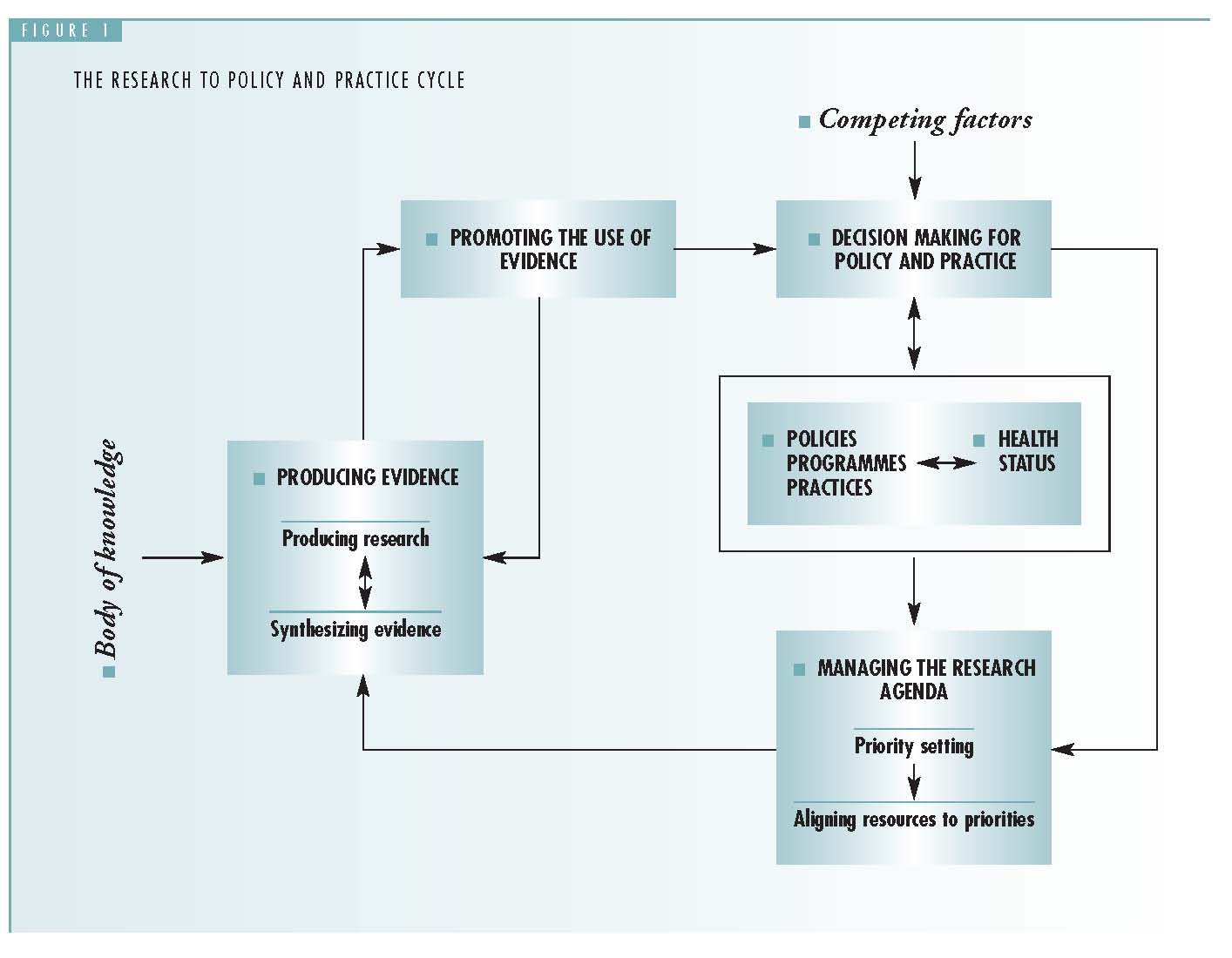 Haines A, Kuruvilla S, Borchet M. Bull WHO 2004;82:724-732
Alliance for Health Policy and Systems Research. Strengthening health systems: the role and promise of policy and systems research. Geneva, 2004
Research as a problem-solving tool depends on the policy context
Is it the right job? Does it make life easier?  

Is it the right tool?

Does everyone know how the tool works?

Are there resources to run the tool?
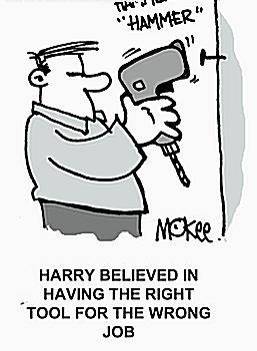 Research/Policy Linkage Examples
Traditional birth attendants (low policy impact)
Evaluation of established program

Congenital syphilis prevention (high policy impact)
Constant operations research
Evaluation of Impact of Traditional Birth Attendants in Rural Mozambique (1)
With donor support/pressure, the MOH implemented a TBA program to reduce maternal/neonatal mortality 
 
Over 8 years, a NGO trained >300 TBAs; support included supervision, equipment, refresher courses

Post training surveys showed that TBAs had improved knowledge of obstetric emergencies and skills to manage them

An evaluation was planned to assess whether the program had met its initial goals
Evaluation of Impact of Traditional Birth Attendants in Rural Mozambique (2)
Design: 
retrospective cohort study comparing maternal and newborn outcomes in 
communities with TBAs
communities without trained TBAs;
communities with a health post and a midwife

Women interviewed on
Type of provider during last pregnancy/birth
Outcome of pregnancy/childbirth for mother/child
Preference for future birth attendance

Source:  Gloyd S, Floriano F, Seunda M, Chadreque M, Nyangezi J, Platas A. Impact of traditional birth attendant training in Mozambique: a controlled study. J Midwifery Womens Health. 2001 Jul-Aug;46(12): 210-6.
Evaluation of Impact of Traditional Birth Attendants in Rural Mozambique (3)
Results:
For women with access to a trained TBA
43% birthed at health facility
33% birthed with trained TBA
24% birthed with an untrained person
For women with no access to trained TBA
58% birthed at health facility
42% birthed with an untrained person
For women with access to a health facility with a midwife
   77% birthed at a health facility
   22% birthed with an untrained person

No differences in mortality across three groups
Preference for future births
Policy eventually shifted over time away from the TBA and towards improving maternities
5 years after study…
[Speaker Notes: Key descision-maker moved to another position in the MOH]
TBA OR to Policy
Right tool, right question, but wrong timing 
TBA training initiated despite evidence on efficacy

Key decision-maker rejected it because of her investment in the program and donor support

Insufficient engagement of the right people from the outset 

Findings not adopted or integrated until there was a change in staff at the MOH level
And global transition away from TBAs
Congenital Syphilis Prevention (1)
Unequivocal evidence on efficacy of intervention

1978:  Universal antenatal syphilis screening made national policy in Mozambique; screening sporadic & uneven

1993:  Feasibility study in 11 health facilities demonstrated rapid increase in RPR screening (<5% to 70%)
Advocacy: 
Presentations (provincial & national level conferences, Minister of Health, Council of National Directors)
Article and editorial in national medical/health journal
Multiple informal meetings with MOH, UN, Bilaterals
Congenital Syphilis Prevention (2)pilot intervention, 1993-9411 Health Posts - Manica Province, Mozambique
Congenital Syphilis Prevention (3)
1996:  Syphilis screening made a key element in national 5-year plan

Provincial Medical Director in Manica province adopted program as a priority

Increased total screening rate of pregnant women to 50-60% in health facilities with laboratories (one province)
Congenital Syphilis Prevention(4)
1998:  Syphilis screening extended to all districts in neighboring province 
Percentage of ANC attendees tested increased to 80% at the health facilities with laboratories

Over 4,000 RPR positive women identified per year (~70% treated)

1999:  Sustained results with no donor input
Congenital Syphilis Prevention(5)
2000:  Free treatment for pregnant women as a national norm & MCH nurses empowered to treat RPR+
Treatment rate increased to 90%

2003:  Introduction of rapid treponemal Immunochromatographic strip (ICS) test pilot project (with MOH/Gates Foundation) 
Number of facilities screening increased from 45 to 132 (100% of those with ANC) 
Percentage of ANC attendees tested increased to 93% 
Over 80,000 women tested annually
Over 8,000 syphilis positive women identified per year (96% treated)
[Speaker Notes: Standard of tx is 3 doses of PCN if you don’t know when you were infected]
Congenital Syphilis Prevention (6)ANC screening Manica and Sofala provinces, 98-04
Which test do
You prefer to 
Use in this 
Facility?
Congenital Syphilis Prevention(7) 
Health Worker Satisfaction Survey
30
27
25
20
Number of Answers
15
13
10
4
5
0
0
RT
Nurses
Laboratory Technicians
RT
RPR
RPR
“Takes less time…” “…Can be used in health facilities without laboratories…” “…Is easy to read…” “…Doesn’t require much blood…” “…Reduces the waiting time of the mothers…”
Congenital Syphilis Prevention (8) Economic analysis of RPR/strip test (US$)
Source:  Levin C, et al. Analysis of the operation costs of using rapid syphilis tests for the detection of maternal syphiliis in Bolivia and Mozambique. Sexually Transmitted Diseases. 2007;34(7):S47-S54
Congenital Syphilis Prevention(9)
2006: Rapid test became national policy

For use in facilities without laboratories
Procured directly by the MOH
Congenital Syphilis Prevention (10)Determinants of Success
Constant advocacy

Close partnership with MOH

10 years of iterative operations research to:
Implement policy
re-shape policy

Right tool for the right job at the right time
Problem was a priority of policymakers
Tests were available and cheap (RPR), or innovations were appropriate, responded to need, and made life easier (rapid test)
How does this apply to you?
Data don’t stand alone; your challenge is to figure out how to maneuver data most effectively in your system

Who to engage? 

What dynamics are present?  

What constraints to consider?
Who to engage?
Whose policy is it?
Who defines the problems & priorities? 
Consider role of researchers, clinicians, managers, donors, advocates

Usually differs by health system level, domestic vs. international 

Careful of frequent changes
Who to engage  Consider Level of Involvement
What dynamics are present?
Place research evidence within complicated, locally dependent dynamics
Personal agendas?
Interests?
Personal & professional histories?
Researcher/policymaker networks?
What Constraints to Consider?
Contextual factors define parameters 
“Political Will” (what is it?)
Resource constraints
Where (who) do they come from and what’s the probability they will change?
Donor priorities
SAPs, wage bill caps
Process constraints – budget & planning process, procurement systems
Balance the needs of multiple stakeholders!
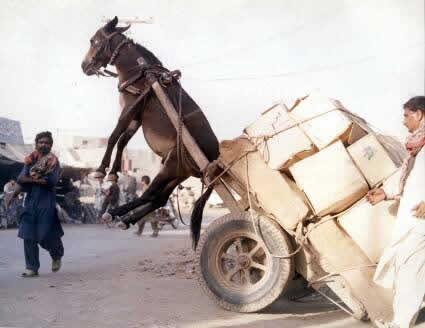 Constraints Consider Level of Involvement
You can do it!